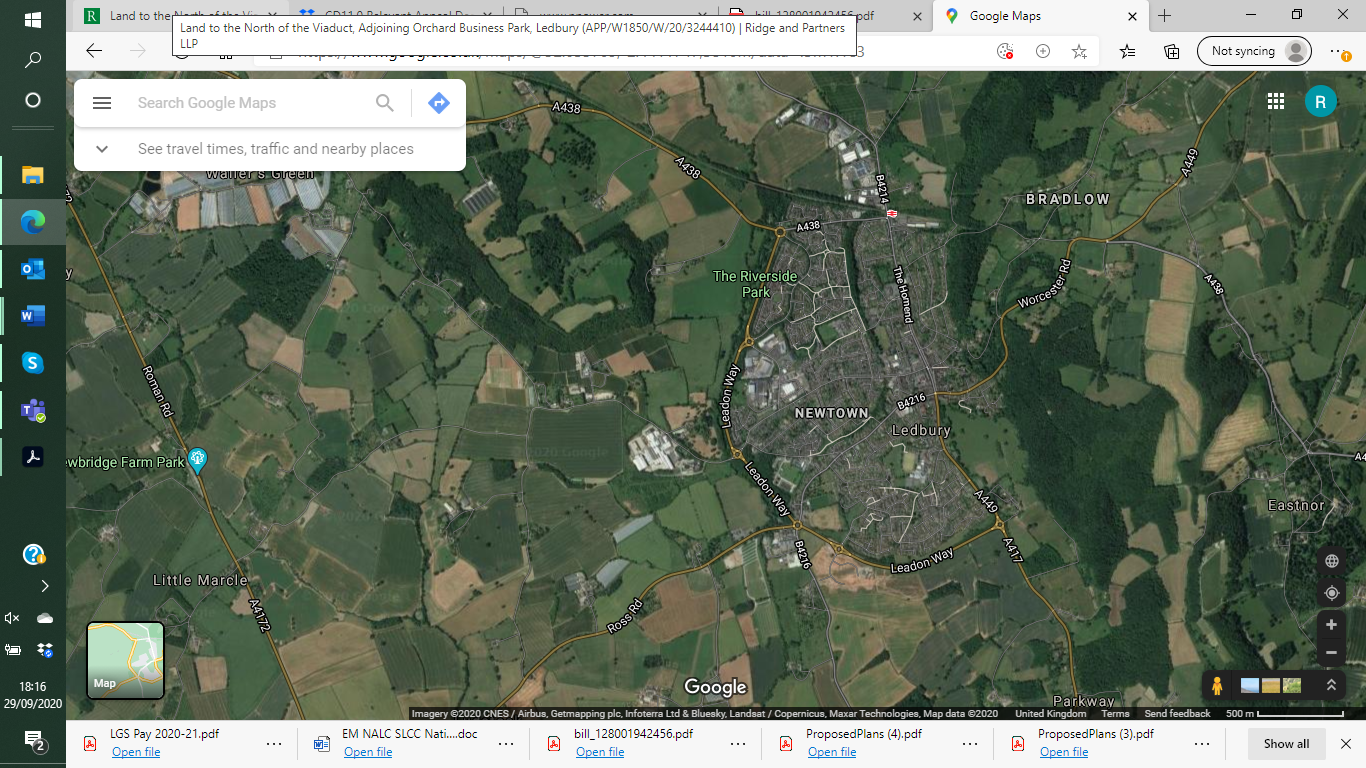 Protect from Development
Green Gap
Sporting
Housing out to 2041
Employment out to 2041
Protect for Canal Basin